1
3. Ders: Kalıtım Kuralları Mendel ve Mendel Dışı Kalıtım
Doç. Dr. Yeşim Doğan
Ankara Üniversitesi DTCF
Antropoloji Bölümü
2
Mendel Kalıtım yasaları
Mendel kalıtımından sapmalar
3
Allel
İki allel aynı ise = homozigot

İki allel farklı ise = heterozigot
3 Loci
İdeogramda kromozomlar şematik olarak gösterilir.  

Belli band bölgeleri numaralanır.

Sucrose intolerance 3q.26 dedir. 
(kromozom 3, uzun kol, ana band 26)
5
Monohibrit Çaprazlama ( tek özellik)

P 			Uzun		x			Kısa
			(AA)					(aa)

F1 						Uzun 		X		Uzun 
						(Aa)				(Aa)

F2				AA		Aa		Aa		aa


							3:1
6
Özellikler 2 faktör ile kalıtılıyor olmalı 

F1’de gözlenmeyen, F2 de gözlenen özellikler var 

Bir özellik diğerinin varlığında maskeleniyor olmalı…

  Allel / Dominant / Resesif Kavramı
7
Mendel’in 2. Kanunu : 

Her bireyde belli bir özelliğin kalıtımı için 2 allel vardır. Seks hücreleri (gametler) oluşturulurken bu alleller birbirinden ayrılır…


Ayrılma yasası !!
8
Bir monohibrit çaprazlama daha yapalım !
YY = yeşil tohum 

yy = sarı tohum 

* Büyük harf – dominant
* Küçük harf - resesif
9
İki özellik birden çaprazlama ( dihibrit çaprazlama ) 

Uzun boylu, yeşil tohumlu X Kısa boylu, sarı tohumlu 


Farklı özellikler birbirinden bağımsız hareket ediyor. Boy uzunluğunun , tohum şekli üzerinde herhangi bir etkisi yok..

Bağımsız Açılım Yasası !
10
Test çaprazlaması ne demek ?
11
Mendel Yasaları Daima Geçerli mi?
Daima bir özellik tek gen ile kalıtılmayabilir 
Baskın allel her zaman baskılayamaz
Genler daima bağımsız kalıtılmaz 
Bazı genler gizlenir
Bazı genler öldürücü etkiye sahiptir.
12
Eksik baskınlık
Mor patlıcan  	X 	Beyaz patlıcan 
PP			X		pp

				Pp 

Pp 			X 		Pp
13
Kodominantlık / Eş Baskınlık
A ve B kan grupları  (kodominant)

A ve 0 
B ve 0 				(dominant/resesif)
14
İkiden fazla allel
Tavşan Kürk rengi 

C+ - kahverengi  
C – Albino			
Cch – Chinchilla 
Ch – himalayan
15
Bir gen birden fazla fenotip / Pleiotropi
16
Ölümcül Allel
Ölümcül allel homozigot ise zigot aşamasında ölüm 

Oran 2:1 ( heterozigot : homozigot non lethal)
17
Daha da karmaşık DurumlarBirden fazla gen devreye giriyorsa:
Genler etkileşebilir
Genler saklanabilir 
Genler birbirine bağlı olabilir
18
Epistaz
Bombay fenotipi ?? 

Babalık testlerinde sorun..
19
Bağlantılı genler
a
b
A
B
Bağlı Genler
c
C
Bağlantı Analizi
20
Genomik Damgalama Genomic imprinting
Hangi allelin hangi ebeveynden geldiği fenotipi etkiler

Igf geni 
15q1 delesyonu 
Babaya ait kromozomda ise Prader Willi Sendromu (PWS)
Anneye ait kromozomda ise Angelman Sendromu (AS)

PWS yeme bozukluğu, şişmanlık , diyabet
AS Zeka geriliği, istemsiz kas hareleti ve nöbetler
21
Antisipasyon / Genetik Beklenti
Özelliklerin nesilden nesile kuvvetlenerek geçmesi

Şizofreni 
Hungtington
22
Çevresel etkiler
Himalaya tavşanı / Siyam (pigmentasyon sıcaklık etkisi) 

Ortanca (toprak PH’sına göre pembe-mor arası geçiş)
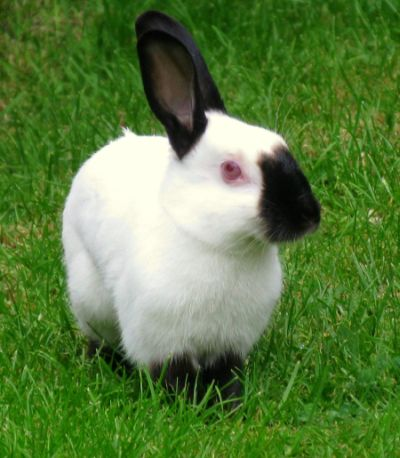 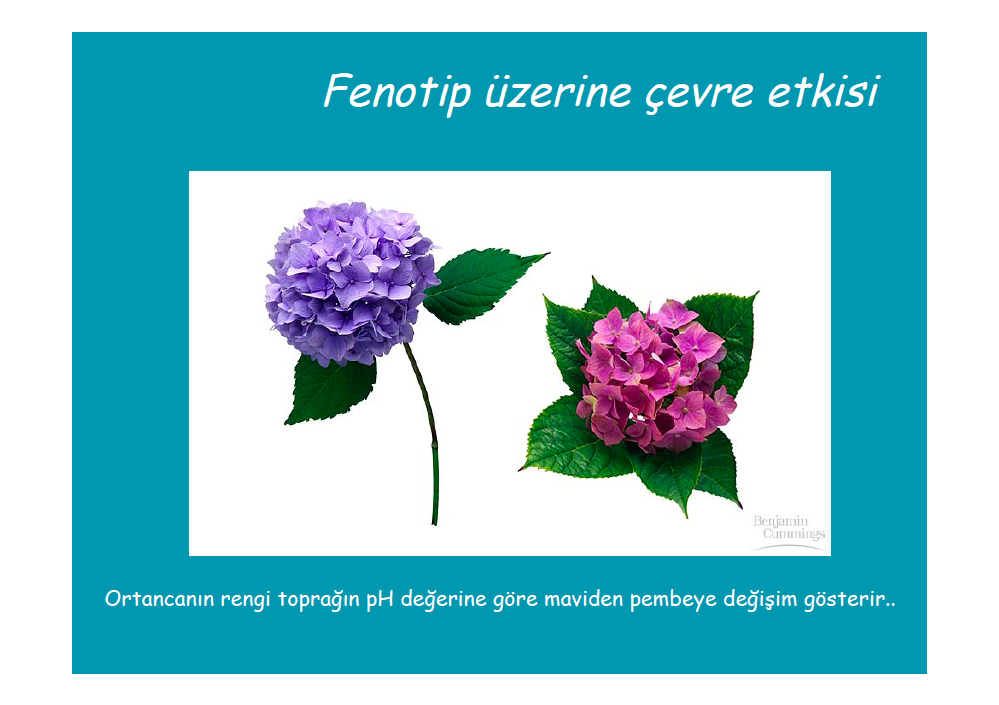 23
Seks kromozomları bağlı kalıtım
X bağlı kalıtım ( fenotip sadece erkekte)
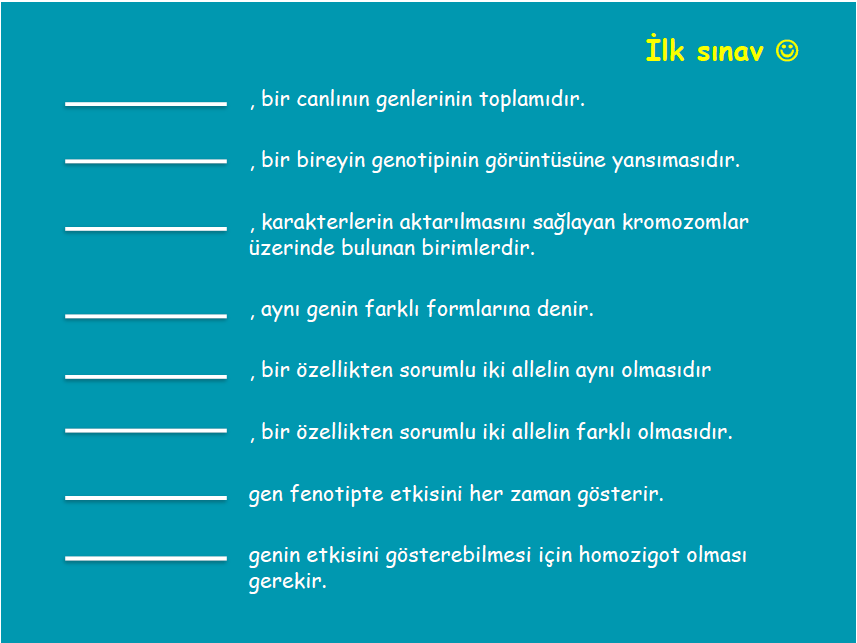